Χρόνος καί αἰωνιότητα στόν ΠλωτῖνοΕνότητα 6η: Αἰωνιότητα ΙV  Ελένη ΠερδικούρηΣχολή Ανθρωπιστικών και Κοινωνικών ΣπουδώνΤμήμα Φιλοσοφίας
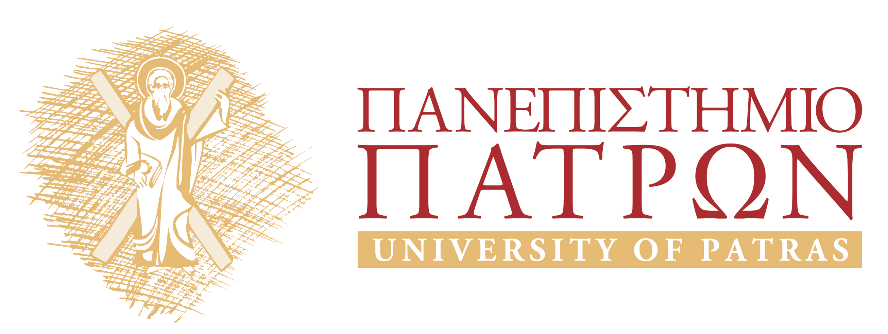 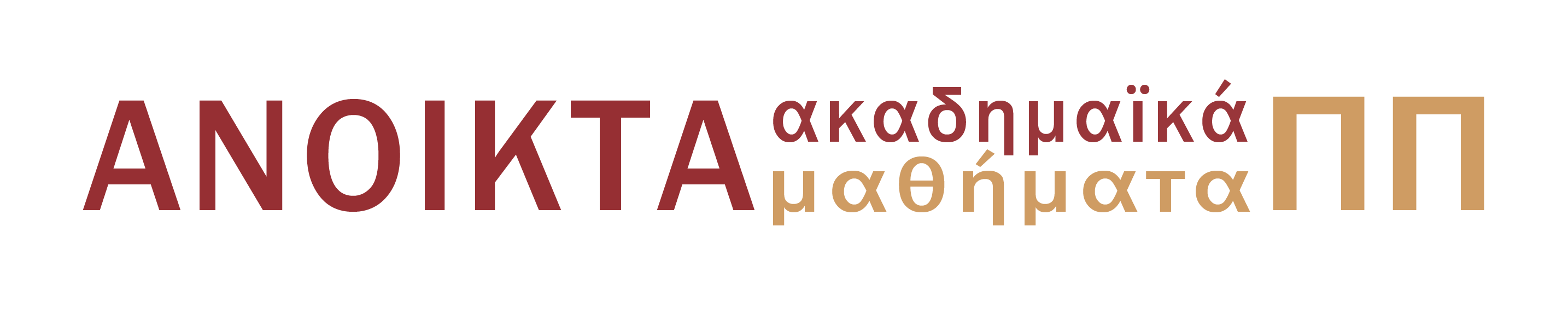 Σκοπός ενότητας
Ολοκλήρωση του 4ου κεφαλαίου, έναρξη και ολοκλήρωση της διεξοδικής μελέτης του 5ου και του 6ου κεφαλαίου της πραγματείας του Πλωτίνου Περί αἰώνος καί χρόνου.  ΙΙΙ 7 [45] 4–6.







Συνέχεια του εγχειρήματος της διερεύνησης από τον Πλωτῖνο της φύσης της αἰωνιότητας.
Περί αἰώνος και χρόνου, ΙΙΙ 7 [45] 4.
Εάν δεν έχω αντικείμενο, δεν έχω νόηση.
Εάν δεν έχω αντικείμενο της γνώσης, δεν έχω γνώση.
Τι σημαίνει σκέφτομαι; Συσχετίζω έννοιες.
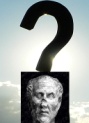 Τι σημαίνει ότι ο Νοῦς σκέφτεται τα νοητά; 


Τα συσχετίζει διαρκώς μεταξύ τους σε ένα πλέγμα εννοιών, όπου αυτό το πλέγμα εννοιών αποτελεί την αλήθεια.
ΙΙΙ 7 [45] 4. 12
Το πᾶν τοῦτο θα μπορούσε να δηλώνει το αἰσθητό σύμπαν, παρακάτω ο Πλωτῖνος θα μιλήσει πάλι για το πᾶν και θα εννοεί το αἰσθητό. 


	Πώς διακρίνει το αἰσθητό από το νοητό; 

	Εδώ πάντως ο Πλωτῖνος δε μιλά για τον αἰσθητό κόσμο, το αἰσθητό σύμπαν αλλά για το νοητό.
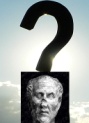 τὸ πᾶν τοῦτο τὸ ἀληθινόν
Ο Πλωτῖνος λέει: τὸ πᾶν τοῦτο τὸ ἀληθινόν
Αυτό δε σημαίνει ότι το αἰσθητό σύμπαν είναι ψευδές, αλλά ποια είναι η βασική διαφορά του νοητοῦ από τον αἰσθητό κόσμο;
Η βασική έννοια γύρω από την οποία κατασκευάζεται η έννοια της αἰωνιότητας στον Πλωτῖνο δεν είναι αυτή της ἄπειρης διάρκειας αλλά είναι αυτή της πληρότητας, ότι δεν υπάρχει έλλειψη, ότι δεν υπάρχει καμία απώλεια στον νοητό κόσμο.
Στον αἰσθητό και τον νοητό κόσμο
Το γεγονός ότι μού λείπει κάτι, σημαίνει ότι βρίσκομαι μέσα στον χρόνο. 

Το γεγονός ότι δε μού λείπει τίποτα, σημαίνει ότι βρίσκομαι εκτός χρόνου.
Διαδοχικότητα
Δεν είναι ὀντολογικά ο χρόνος για τον Πλωτῖνο είναι η διαδοχικότητα, αλλά η διαδοχικότητα αυτή προϋποθέτει το μέλλον ή μάς εικονίζει το μέλλον.
Είμαι έλλειψη διάρκειας ή έλλειψη μονιμότητας.
Αυτή η περιγραφή του αἰσθητοῦ ως ενός πράγματος που ξεκινά από μία ἀρχή και πάει στο τέλος, είναι μία εικονογράφηση του χρόνου ως μίας διαρκούς κίνησης προς το μέλλον.
V 1 [10]  Περὶ τῶν τριῶν ἀρχικῶν ὑποστάσεων
«Διὸ καὶ τὰ παρ᾽ αὐτῷ πάντα τέλεια, ἵνα πάντη ἦι τέλειος οὐδὲν ἔχων ὅ τι μὴ τοιοῦτον, οὐδὲν ἔχων ἐν αὐτῷ ὃ μὴ νοεῖ· νοεῖ δὲ οὐ ζητῶν, ἀλλ᾽ ἔχων».
Αυτή είναι η βασική διαφορά του τρόπου με τον οποίο νοεί ο Νοῦς από τον τρόπο με τον οποίο νοεί η Ψυχή.
Με ποιον τρόπο νοεί ο Νοῦς;
Αυτή είναι η διαφορά ανάμεσα στον Νοῦ και στην Ψυχή που εδώ πια στο ύστερο έργο του Πλωτίνου ανάγεται στη διαφορά ανάμεσα στην αἰωνιότητα και στον χρόνο.
«Καὶ τὸ μακάριον αὐτῷ οὐκ ἐπίκτητον, ἀλλ᾽ ἐν αἰῶνι πάντα,...»
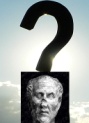 Τι δηλώνει η έννοια του ἐπίκτητου;
Το ἐπίκτητο ως έννοια ἐξωτερικότητας
Η έννοια του ἐπίκτητου είναι έννοια ἐξωτερικότητας, το ἐπίκτητο είναι κάτι που μού έρχεται απέξω. Η επιμονή του Πλωτίνου στην αυτοπαραγωγή του Νοῦ είναι ότι δεν τού έρχεται τίποτα απέξω και γι' αυτόν τον λόγο είναι πλήρης, είναι ελεύθερος και μπορεί να είναι ο τόπος της αλήθειας.
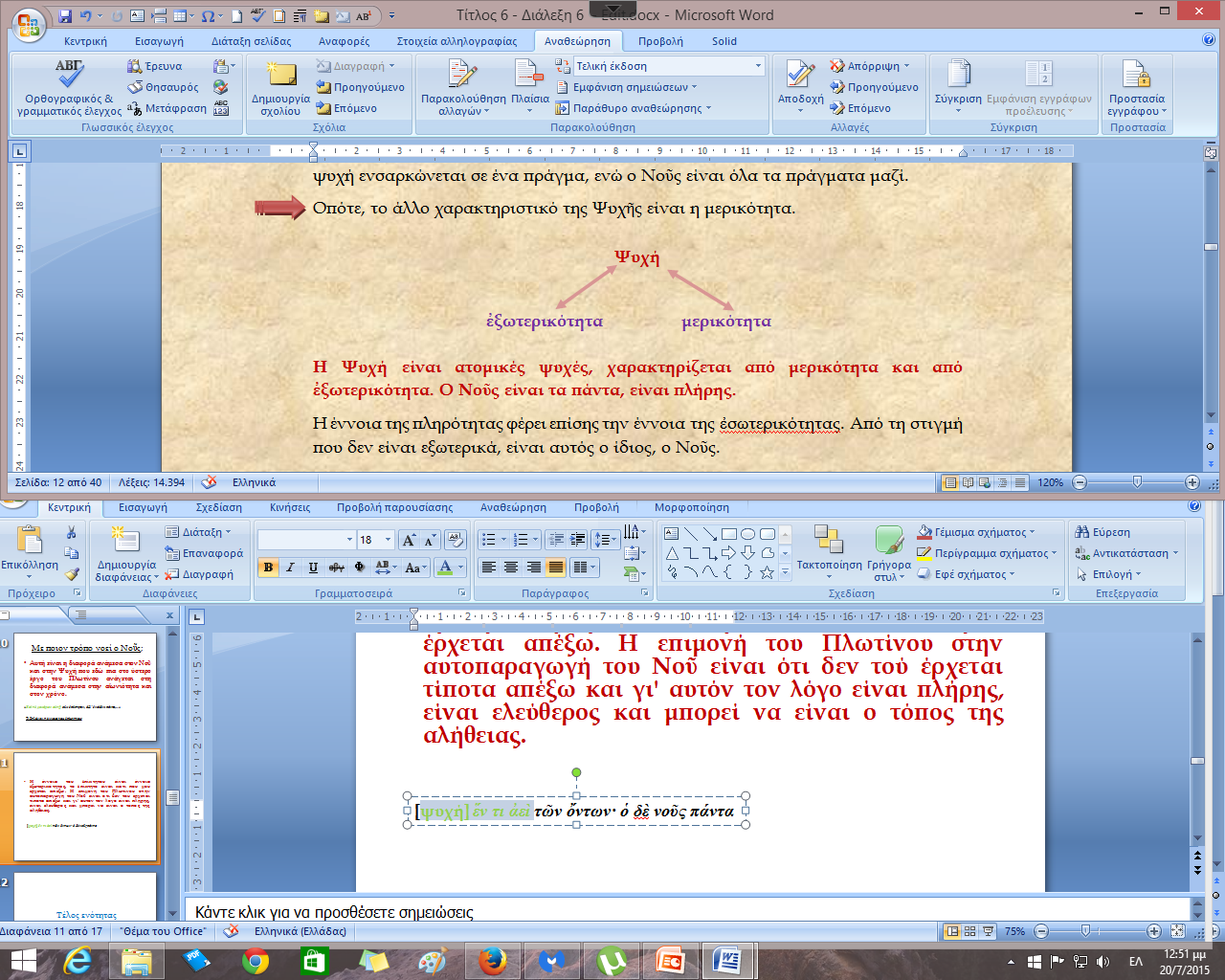 [ψυχή] ἕν τι ἀεὶ τῶν ὄντων· 
ὁ δὲ νοῦς πάντα
πληρότητα — ἐσωτερικότητα
Δίπολο
μερικότητα — ἐξωτερικότητα
Πάνω σ' αυτό το δίπολο της πληρότητας και της ἐσωτερικότητας από τη μια και της μερικότητας και της ἐξωτερικότητας από την άλλη, ο Πλωτῖνος θα κτίσει τη διαφορά ανάμεσα στην αἰωνιότητα και στον χρόνο.
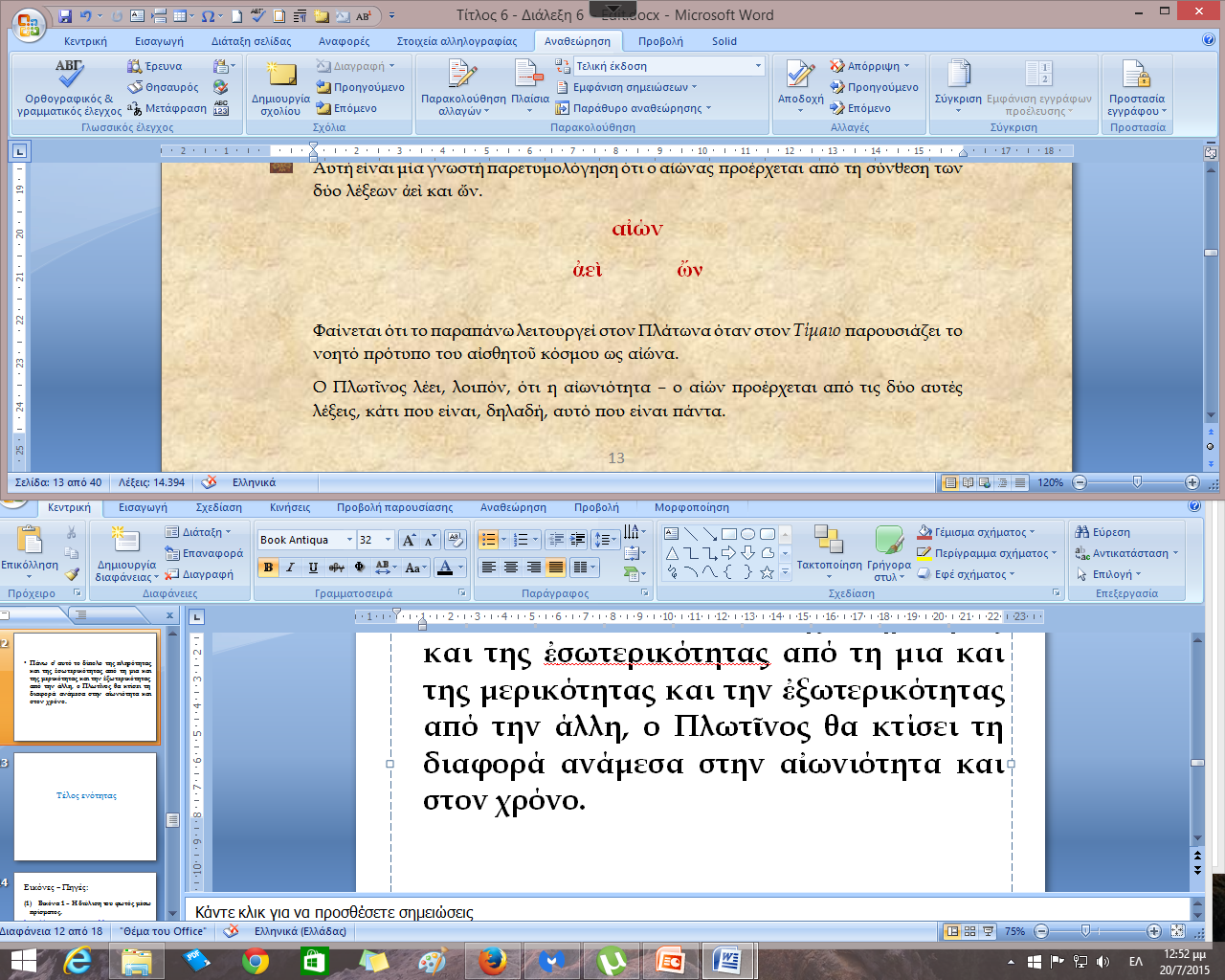 V 8 [31] 4. 11–επόμενοι στίχοι   Περὶ τοῦ νοητοῦ κάλλους
κίνησις καθαρά
«Ἔστι δὲ καὶ κίνησις καθαρά· οὐ γὰρ συγχεῖ αὐτὴν ἰοῦσαν ὃ κινεῖ ἕτερον αὐτῆς ὑπάρχον·...»
V 8 12. 17
«...ἔχει δὲ καὶ τὸ ἀεὶ αὐτοῦ, ὡς εἰκών·...»
Το αἰσθητό διαθέτει την αἰωνιότητα ως εικόνα. Ο αἰσθητός κόσμος είναι αἰώνιος, αλλά είναι αἰώνιος μόνο στο σύνολό του. 

Η εικόνα δηλώνει ὀντολογική κατωτερότητα, δηλώνει ότι δεν είναι το ίδιο πράγμα με το νοητό. Είναι εικόνα και η εικόνα σημαίνει ότι κάτι τού λείπει, όπως το πορτραίτο του Σωκράτη είναι εικόνα, δεν είναι ο ίδιος ο Σωκράτης, κάτι τού λείπει και στην προκειμένη περίπτωση τού λείπει η ζωή.
Η πρόσβαση στην αἰωνιότητα
Εάν μπορώ να συζητήσω για την αἰωνιότητα, να καταλάβω τι λέμε γι' αυτήν, παρόλο που δεν μάς το επιτρέπει η γλώσσα που είναι χρονική, αυτό προϋποθέτει ότι έχω πρόσβαση στην αἰωνιότητα. 

Δε μιλάω μόνος μου στον αέρα, δεν είναι ένα κενό όνομα η αἰωνιότητα, είναι μία φύση που είναι ὀντολογικά κάτι και άρα μπορώ να το καταλάβω αυτό το κάτι, και μπορώ να το καταλάβω, γιατί και εγώ διαθέτω κάτι αἰώνιο μέσα μου, αλλιώς δε θα μπορούσα να το σκεφτώ!
Πώς μάς λέει ο Πλάτων ότι έχουμε πρόσβαση στις Ἰδέες;
Γιατί μπορώ, λοιπόν, να γνωρίσω τα νοητά αντικείμενα;
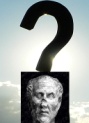 ὁμοίωσις
Αυτό είναι μία μετάβαση από το δυνάμει στο ενεργεία.
Θεωρώ την αἰωνιότητα μέσω της αἰωνιότητας μέσα μου!
Η πολλαπλότητα ως κίνηση
Η πολλαπλότητα για τον Πλωτῖνο κατανοείται ως κίνηση, αλλά όχι ως κίνηση προς τα έξω, αλλά διαρκής συσχέτιση μεταξύ αυτών των πολλαπλών νοητῶν.
Το κάθε πολλαπλό είναι σύνθεση μερῶν και γι' αυτό μπορεί να αποσυνδεθεί και υπόκειται σε φθορά. 

Το νοητό είναι ένα πράγμα, η δικαιοσύνη είναι ένα, το κάλλος είναι ένα, από όπου και εάν το κοιτάξω είναι το ίδιο, οπότε δεν μπορεί να αποσυντεθεί σε μέρη.
V 3 Περὶ τῶν γνωριστικῶν ὑποστάσεων καὶ τοῦ ἐπέκεινα
«...καὶ γὰρ πλῆθος ὂν ὅμως ἐν τῷ αὐτῷ καὶ διακρῖναι οὐκ ἂν ἔχοις, ὅτι ὁμοῦ πάντα· ἐπεὶ καὶ ἕκαστον τῶν ἐξ αὐτοῦ, ἕως ζωῆς μετέχει, ἓν πολλά·
Νοῦς = ἓν – πολλά
...τὸ ἄπειρον τὸ μὴ ἂν  ἐπιλείπειν...
Σημαίνει ότι δεν ξοδεύει τίποτα από τον ἑαυτό του. 


Πάλι, λοιπόν, κατανοούμε το ἄπειρο ως πληρότητα, όχι ως κάτι που δεν τελειώνει με αυτήν την έννοια ότι προχωρούμε ἐπ' ἄπειρον, όπως είναι το αριθμητικό ἄπειρο, ούτε που είναι ἄπειρο με την έννοια ότι δεν έχει πέρατα και δεν μπορούμε να το σκεφτούμε, ότι δεν έχει κανένα προσδιορισμό, αλλά είναι ἄπειρο με την έννοια ότι είναι πλήρες.
[32] V 5 10. 21–22  Ὅτι οὐκ ἔξω τοῦ νοῦ τὰ νοιητὰ καὶ περὶ τἀγαθοῦ
«Τὸ δ᾽ ἄπειρον ᾗ δύναμις ἔχει· οὐ γὰρ ἄλλως ποτὲ οὐδ᾽ ἐπιλείψει, ὅπου καὶ τὰ μὴ ἐπιλείποντα δι᾽ αὐτόν».
ἄπειρον ≡ δύναμις ≠ δυνάμει
V 1 [10] 6. 9–10,     Περὶ τῶν τριῶν ἀρχικῶν ὑποστάσεων
Η δύναμις, λοιπόν, στον Νοῦ ως δύναμις παραγωγική και όχι ως δυνάμει που πρόκειται να μεταβεί σε ένα ενεργεία.
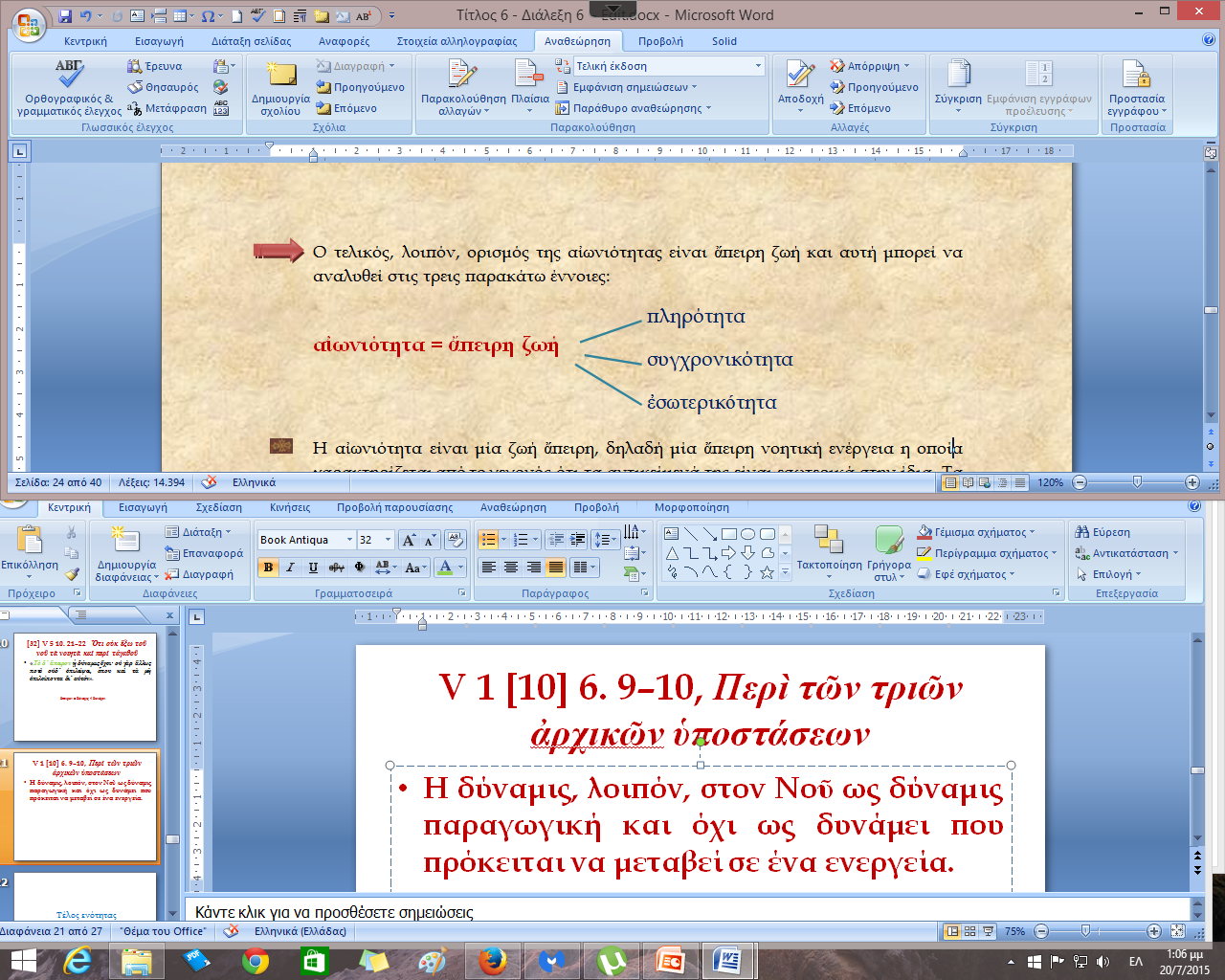 Προς την αὐτάρκεια
Άρα τι είναι το αἰσθητό;
Το αἰσθητό πράγμα είναι πάντα μία σύνθεση ὄντος και μή ὄντος!
Είναι μία ὀντολογική διαφορά που δηλώνει έλλειψη.
III 5 [30]      Περὶ ἔρωτος
Τι κάνει ο μύθος;
Ο μύθος καταμερίζει χρονικά τη συγχρονικότητα των νοητῶν, αλλά και διαιρεί τα ὄντα μεταξύ τους.
Οπότε, χωρίζουμε ὄντα και εισάγουμε χρόνο στον μύθο.
Τι κάνει ο νοῦς, ο δικός μας νοῦς όταν μελετάει τη διάρθρωση του νοητοῦ κόσμου;
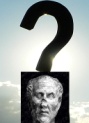 Διαθέτουμε κάτι αἰώνιο μέσα μας, ενώ οι ίδιοι δεν είμαστε αἰώνιοι.
Πώς μπορεί να κατανοηθεί η φιλοσοφία;
Αυτή είναι μία ένταση που προσπαθεί η φιλοσοφία να την κατανοήσει: πώς μπορεί ο άνθρωπος ένα θνητό ὄν να είναι ταυτόχρονα κατά μία έννοια και αἰώνιο, μη θνητό,  αλλά να μην είναι τελείως;
Το ἀεί, λοιπόν, είναι αυτή η κατάσταση ταυτότητας με τον ἑαυτό, πληρότητας, αὐτάρκειας και όχι διάρκειας.
Η φιλοσοφία μπορεί να κατανοηθεί ως η επιθυμία να νοήσω αυτό που είναι δυνάμει και να το ενεργοποιήσω, ως προσπάθεια να νοήσω την ίδια την αἰωνιότητα.
τοσῷδε / τοσοῦδε
«ἦταν ἀγαθός» [«ἀγαθὸς ἦν»]
Ο Πλωτῖνος τα ανάγει όλα αυτά στη γλώσσα του μύθου και λέει ότι ο κόσμος δεν έχει χρονική ἀρχή. 

Αυτός είναι ακριβώς ο τρόπος του να διαφοροποιηθεί από αυτήν την παράδοση ερμηνείας του αἰσθητοῦ κόσμου ως χρονικού.
Εμείς ως ἔγχρονα ὄντα
Εμείς είμαστε ἔγχρονα ὄντα, ζούμε μέσα στον χρόνο, άρα εμείς τελειώνουμε, αλλά ο χρόνος δεν τελειώνει. 
Εάν τελειώσει ο χρόνος κάποτε, αυτό θα σημάνει ταυτόχρονα και το τέλος του σύμπαντος. 
Ο χρόνος επειδή είναι σύνθετος με το σύμπαν, μία διάστασή του όπως θα λέγαμε και σήμερα, το τέλος του χρόνου συμβαδίζει με το τέλος του σύμπαντος.
Εικόνες – Πηγές:
Σύμβολα:   
Bullets:
http://www.gutenberg.org/files/17330/17330-h/ 17330 -h.htm#linkC2HCH0002
Τέλος ενότητας
Σημείωμα Αναφοράς
Copyright Πανεπιστήμιο Πατρών, Ελένη Περδικούρη, 2015. «Χρόνος και Αιωνιότητα στον Πλωτίνο». Έκδοση: 1.0. Πάτρα 2015. Διαθέσιμο από τη δικτυακή διεύθυνση:
	
	eclass.upatras.gr/courses/PHIL1905
Χρηματοδότηση
Το παρόν εκπαιδευτικό υλικό έχει αναπτυχθεί στo πλαίσιο του εκπαιδευτικού έργου του διδάσκοντα.
Το έργο «Ανοικτά Ακαδημαϊκά Μαθήματα στο Πανεπιστήμιο Αθηνών» έχει χρηματοδοτήσει μόνο την αναδιαμόρφωση του εκπαιδευτικού υλικού. 
Το έργο υλοποιείται στο πλαίσιο του Επιχειρησιακού Προγράμματος «Εκπαίδευση και Δια Βίου Μάθηση» και συγχρηματοδοτείται από την Ευρωπαϊκή Ένωση (Ευρωπαϊκό Κοινωνικό Ταμείο) και από εθνικούς πόρους.
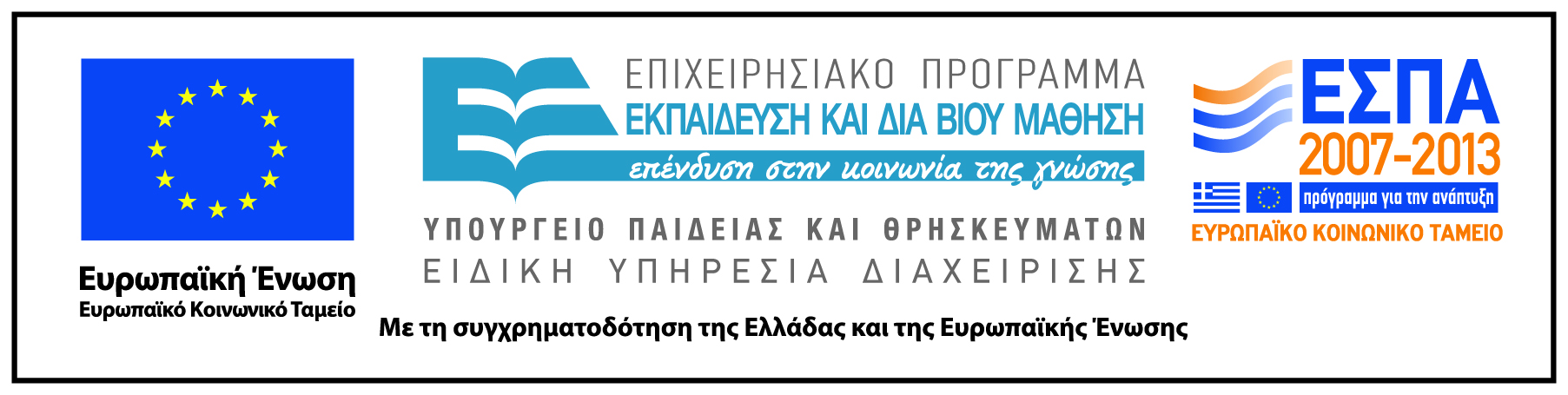 Σημείωμα Αδειοδότησης
Το παρόν υλικό διατίθεται με τους όρους της άδειας χρήσης Creative Commons Αναφορά, Μη Εμπορική Χρήση Παρόμοια Διανομή 4.0 [1] ή μεταγενέστερη, Διεθνής Έκδοση.   Εξαιρούνται τα αυτοτελή έργα τρίτων π.χ. φωτογραφίες, διαγράμματα κ.λ.π., τα οποία εμπεριέχονται σε αυτό και τα οποία αναφέρονται μαζί με τους όρους χρήσης τους στο «Σημείωμα Χρήσης Έργων Τρίτων».



    
                 
[1] http://creativecommons.org/licenses/by-nc-sa/4.0/


Ως Μη Εμπορική ορίζεται η χρήση:
που δεν περιλαμβάνει άμεσο ή έμμεσο οικονομικό όφελος από την χρήση του έργου, για το διανομέα του έργου και αδειοδόχο
που δεν περιλαμβάνει οικονομική συναλλαγή ως προϋπόθεση για τη χρήση ή πρόσβαση στο έργο
που δεν προσπορίζει στο διανομέα του έργου και αδειοδόχο έμμεσο οικονομικό όφελος (π.χ. διαφημίσεις) από την προβολή του έργου σε διαδικτυακό τόπο
Ο δικαιούχος μπορεί να παρέχει στον αδειοδόχο ξεχωριστή άδεια να χρησιμοποιεί το έργο για εμπορική χρήση, εφόσον αυτό του ζητηθεί.
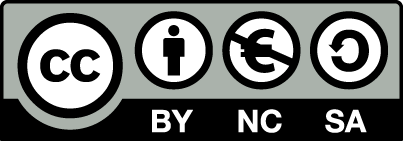